Quotation
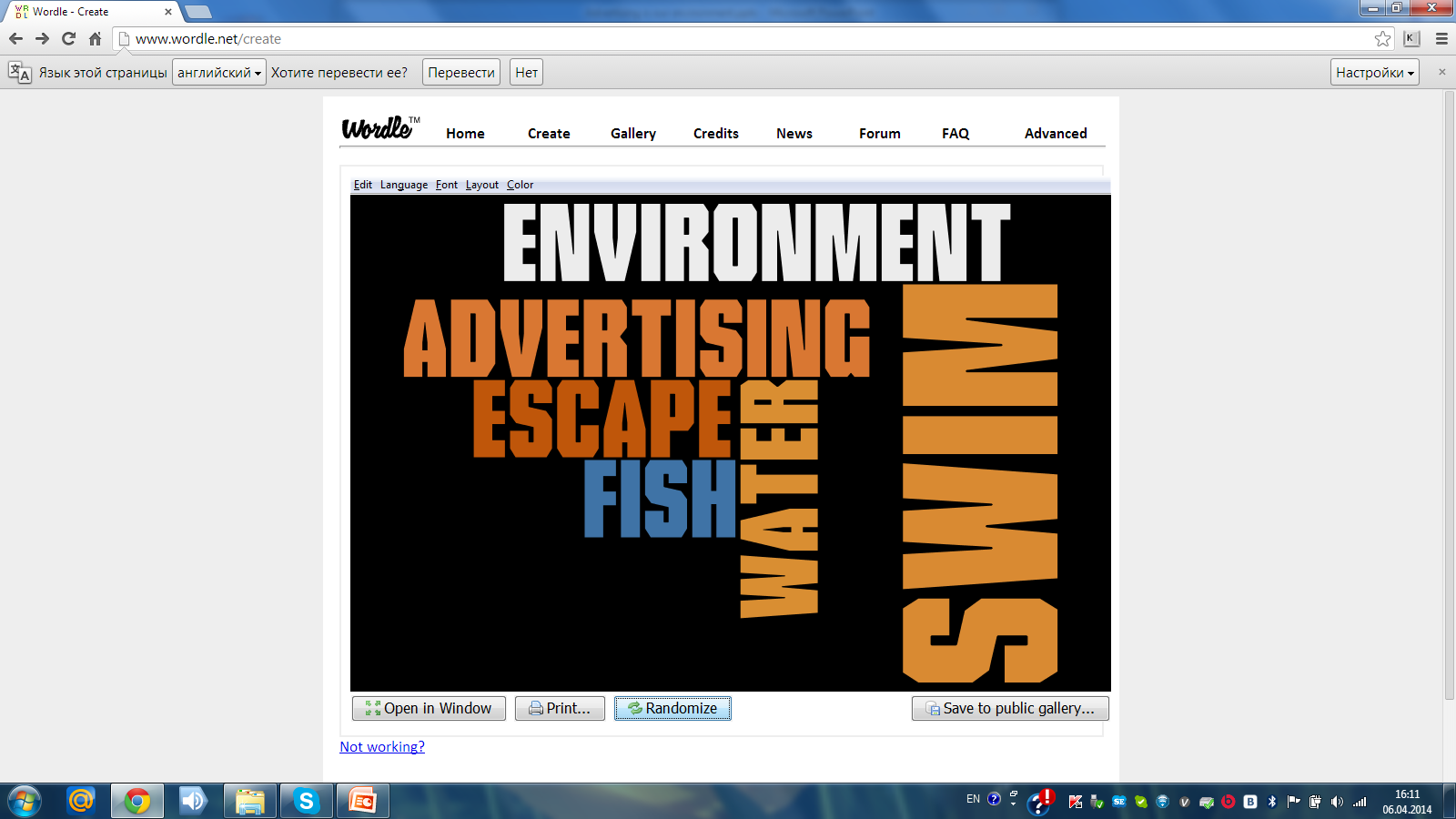 our
cannot
is
it
We
in
it
«Advertising is our environment. We swim in it as fish swim in water. We cannot escape it.» JEAN KILBOURNE
“Ads-for and against” 10a form 22/04/14 
Chupina L.A.-teacher of English Saint-Petersburg
Listening Ex.2 p.64 SB
Read & Retell the text
Problem
Reasons
Facts & Arguments
Summary
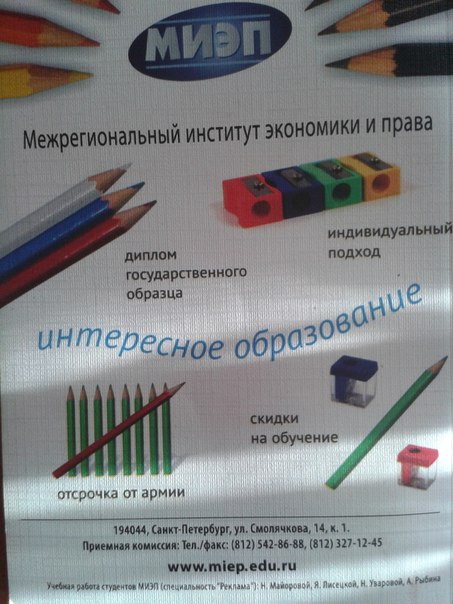 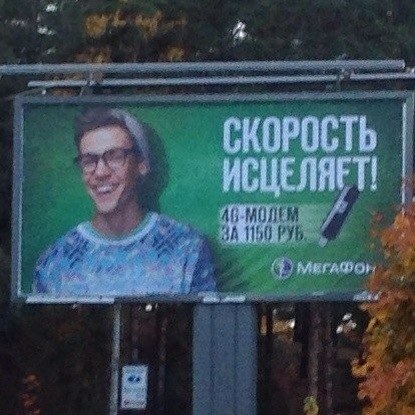 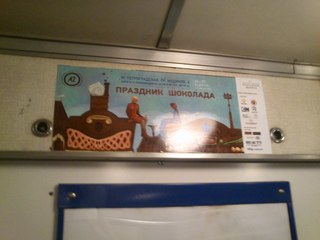 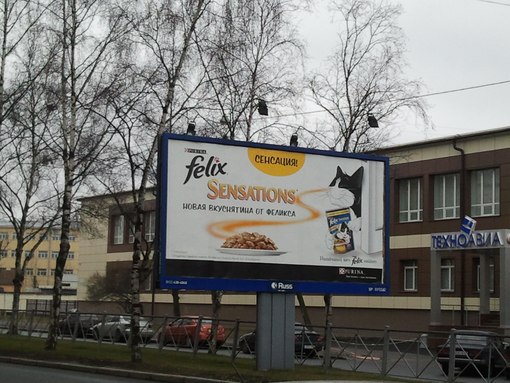 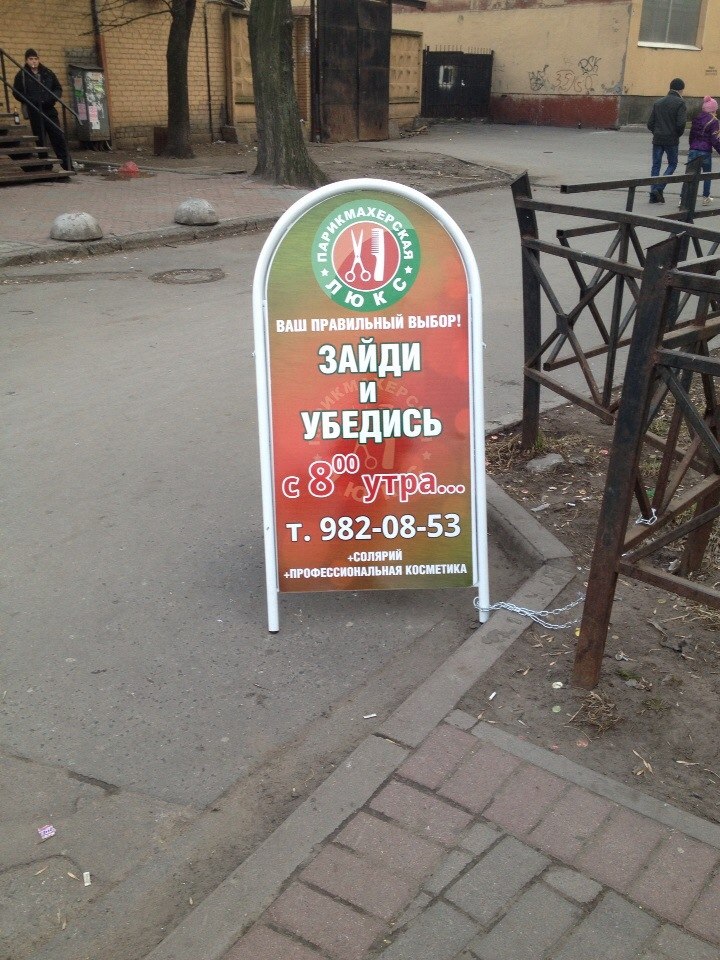 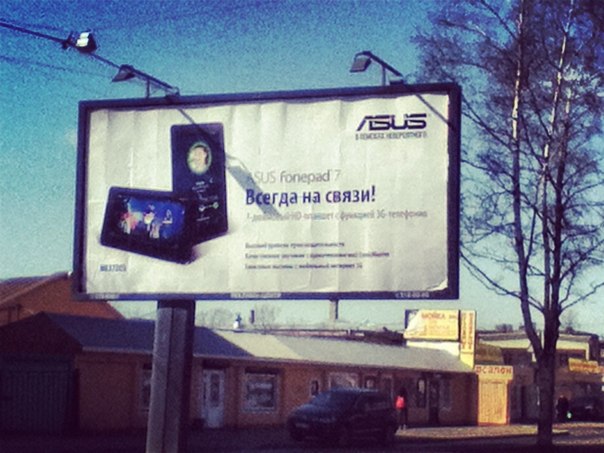 Think of the advert you’ve seen recently.
Tell another student about it using these questions:
Where was the advertisement?
What product was advertised?
What was the picture/the story in it?
Did you like it? Why?/Why not?
Advertising Expressions and Adjectives
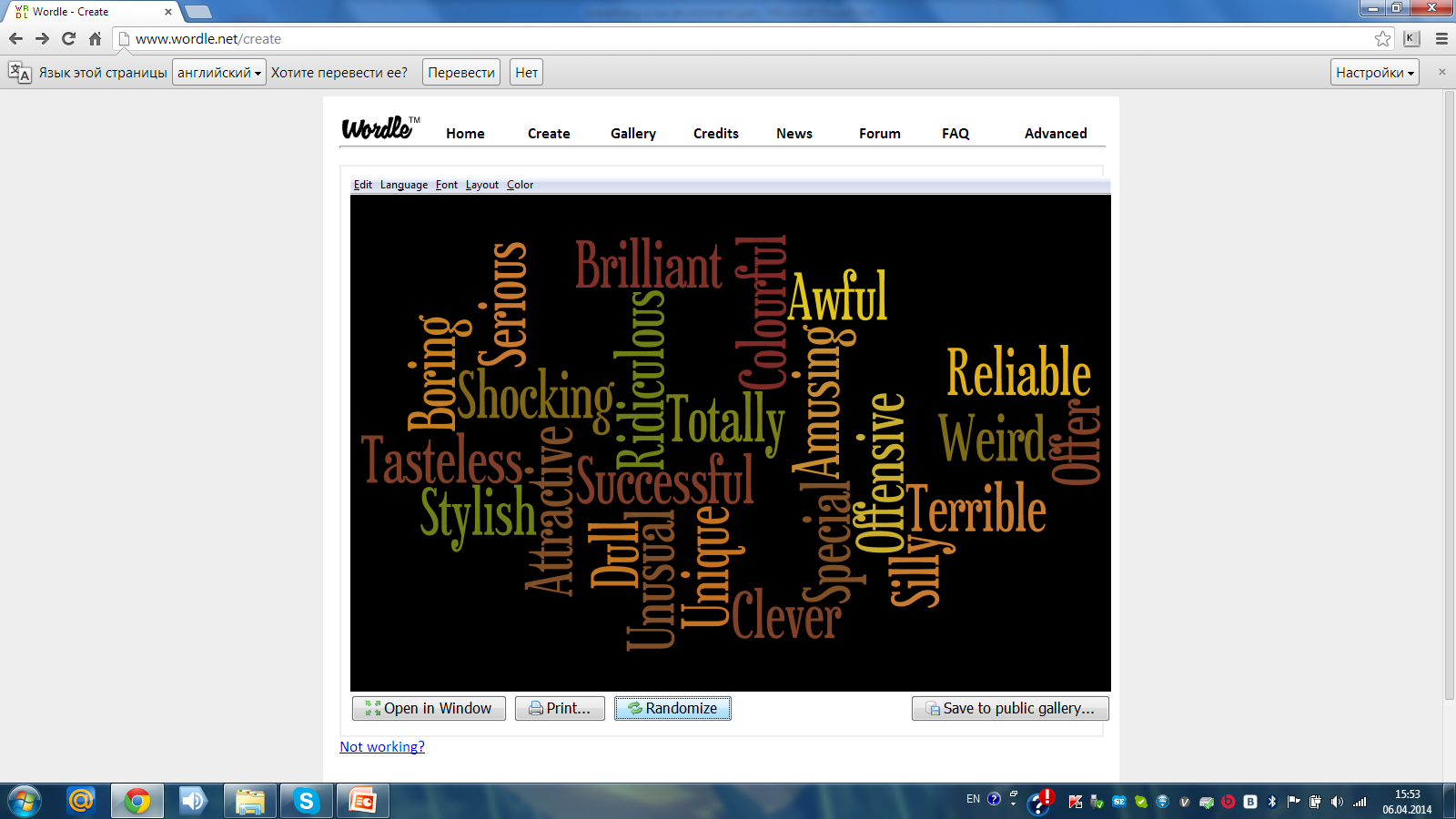 Giving Opinions
Personally, I think…
As for me I think it’s really imaginative
In my opinion this advert makes you think…..
I’m (totally) against…
I don’t believe it….
It gives practical information
Your Own Cinquain
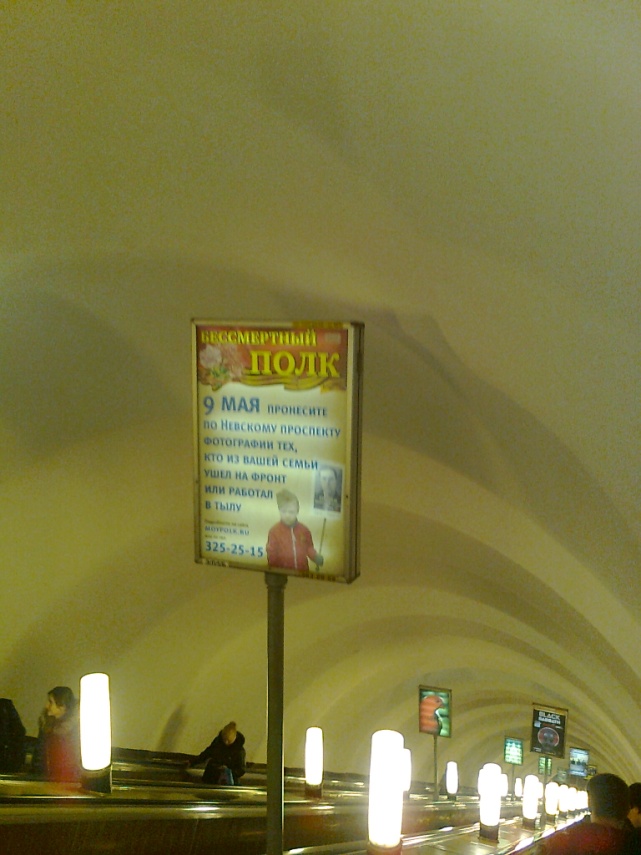 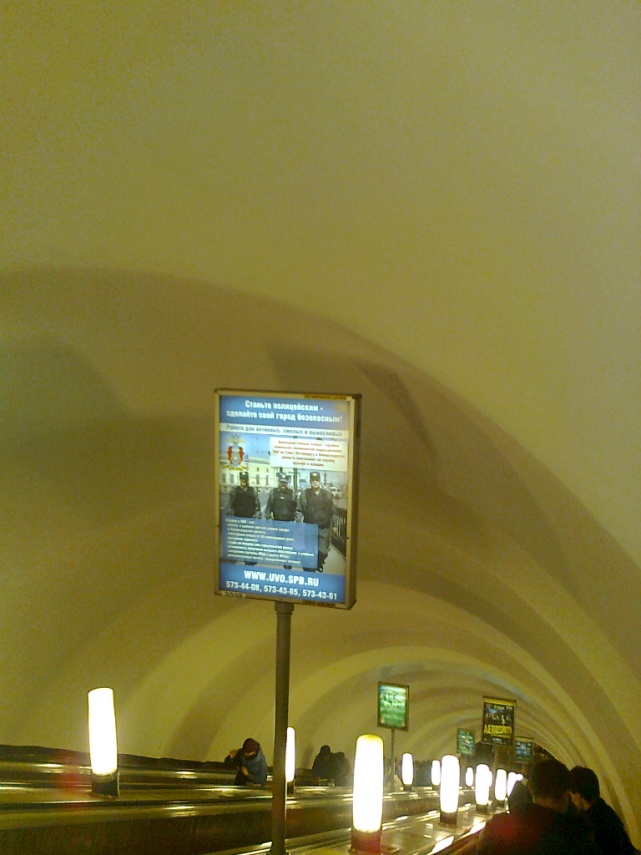 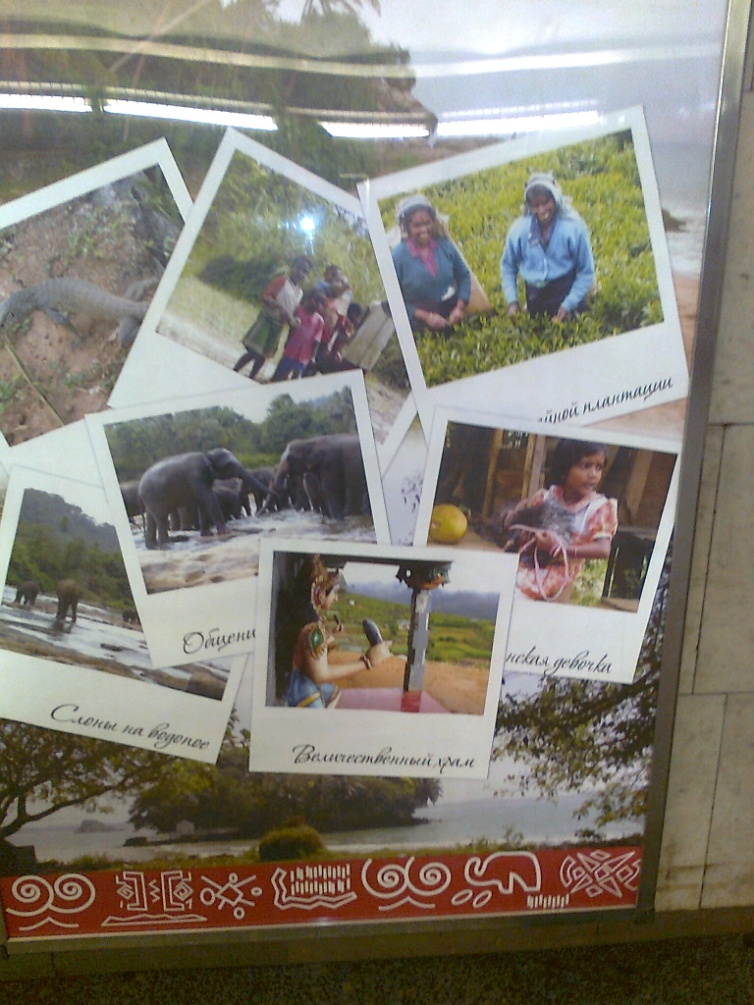 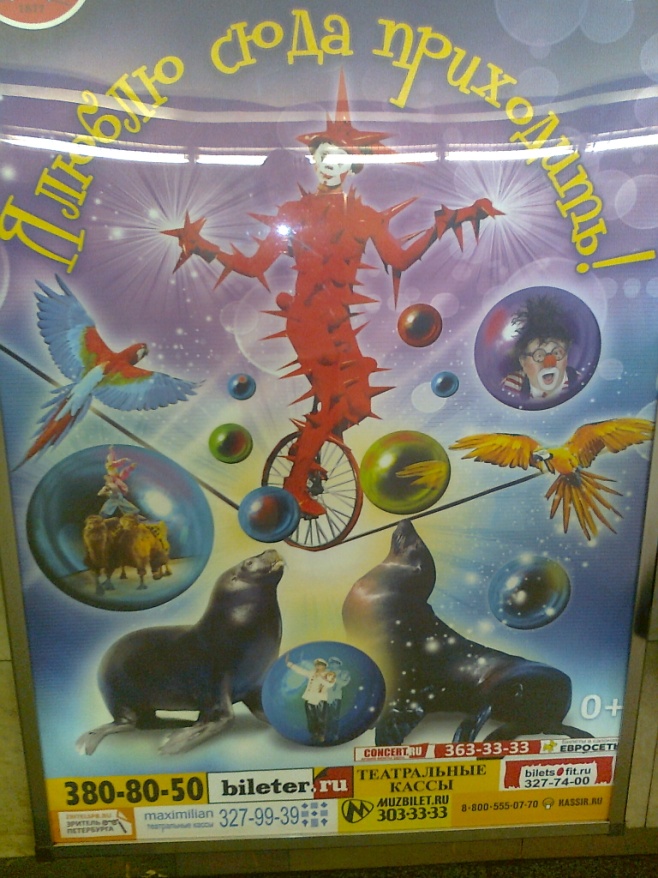 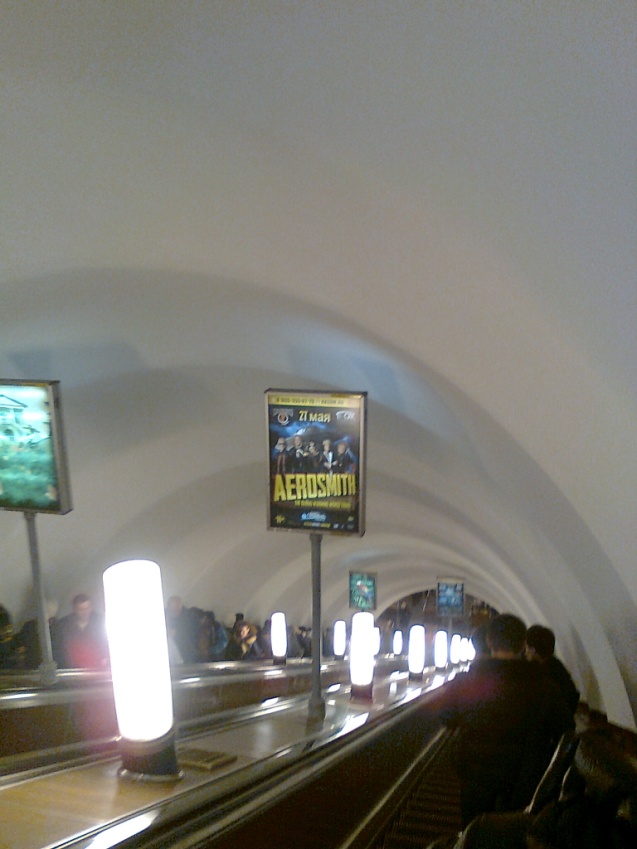 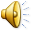 Your hometask
To make an advertisement about our lyceum for its site using word-clouds and the programme wordle.com
Self-assessment of your work at the lesson
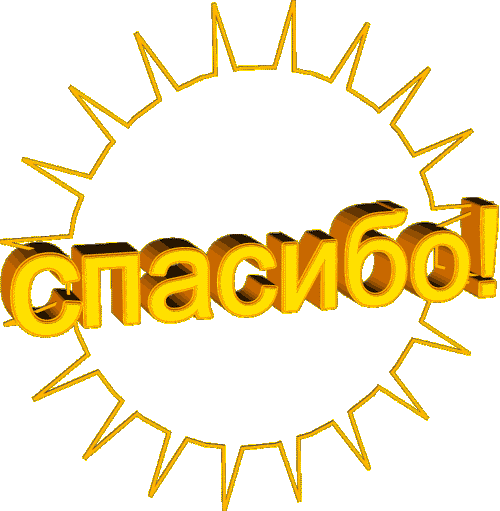